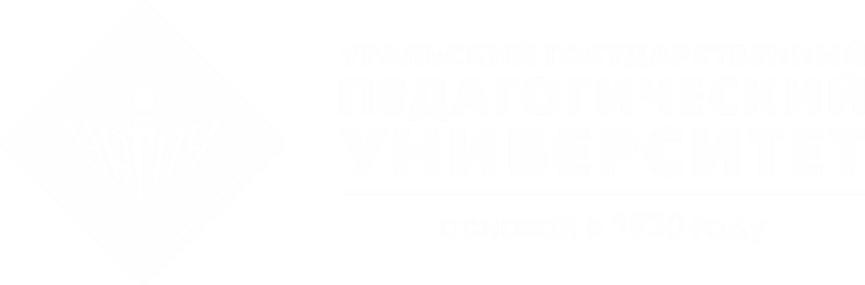 формирование базовых учебных действий у ОБУЧАЮЩИХСЯ С УМСТВЕННОЙ ОТСТАЛОСТЬЮ при Изучении ОБРАЗОВАТЕЛЬНОЙ ОБЛАСТИ «ТЕХНОЛОГИЯ. ПРОФИЛЬНЫЙ ТРУД» в условиях инклюзивного образования Зак Г. Г., к. п. н., доцент, ИСО  УрГПУ,
2021
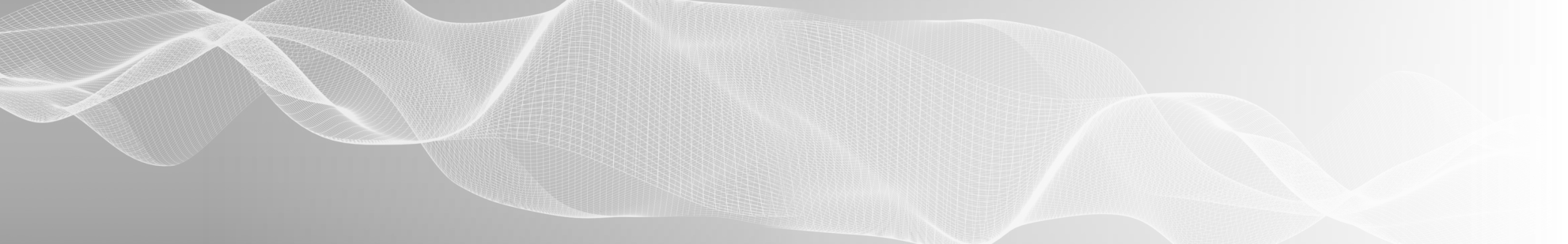 Программа формирования базовых учебных действий у обучающихся с умственной отсталостью (1 вариант АООП)
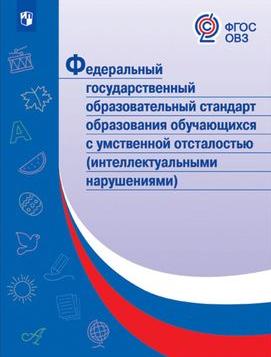 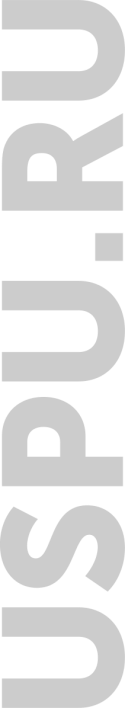 2021
2
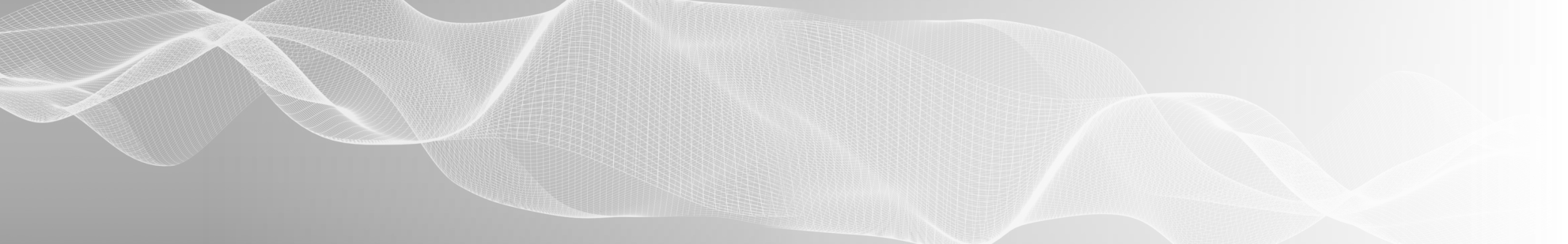 Программа формирования базовых учебных действий обучающихся с умственной отсталостью (1 вариант АООП)
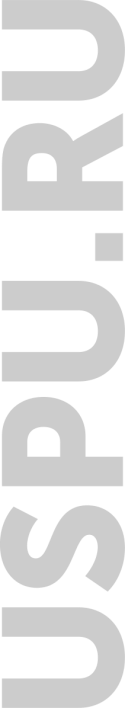 2021
3
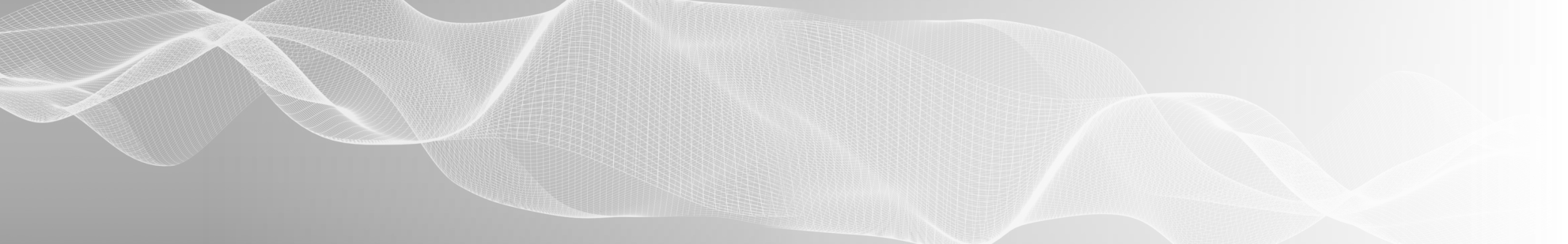 Программа формирования базовых учебных действий обучающихся с умственной отсталостью (1 вариант АООП)
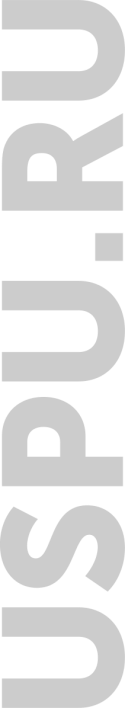 2021
4
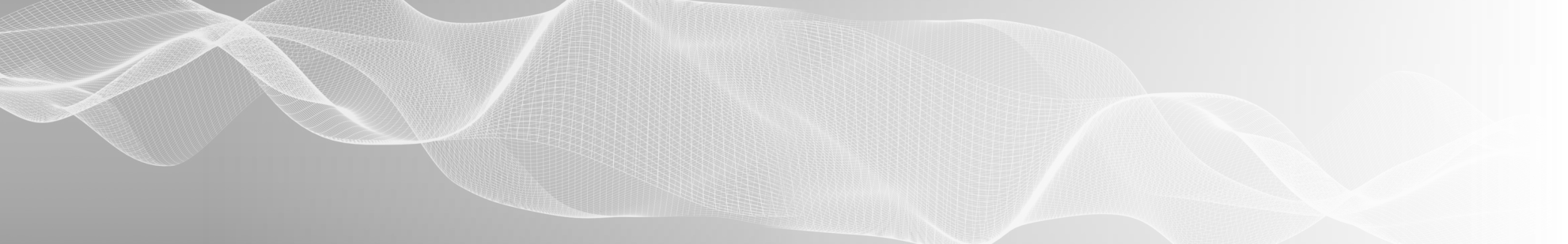 Уровень начального образования (1доп., 1-4 классы)
Русский язык, чтение, речевая практика (формирование и развитие коммуникативно-речевых навыков).
Математика (формирование доступных математических знаний и умений).
Мир природы и человека  (формирование простейших взаимосвязей между миром природы и человека).
Музыка (формирование эстетических ориентиров и их использование в обыденной жизни).
Ручной труд (развитие умственной деятельности).
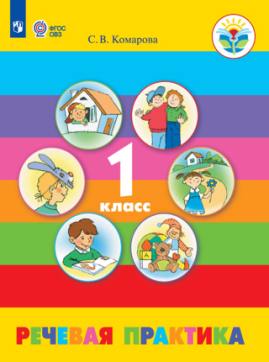 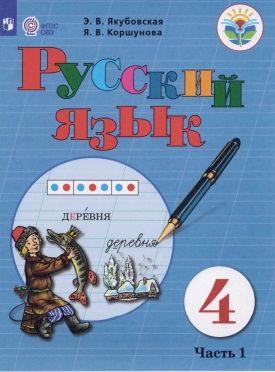 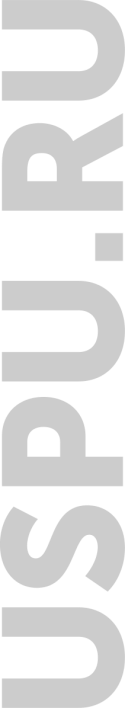 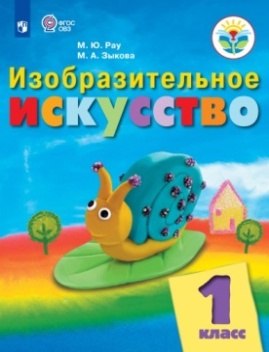 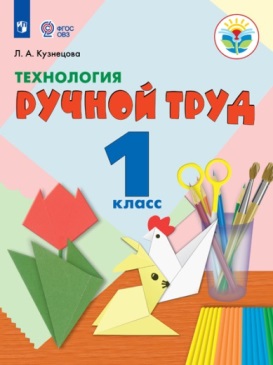 2021
5
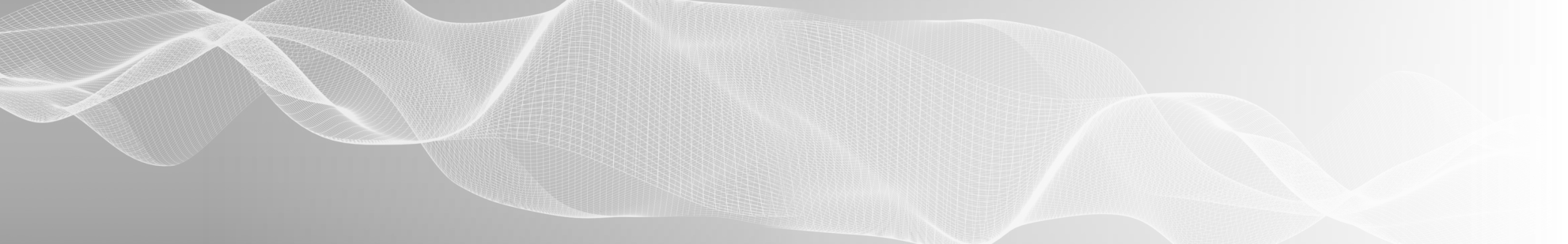 Уровень образования в 5-9 классах
Природоведение, биология, география (формирование элементарных научных представлений). 
Мир истории, история отечества (формирование первоначальных представлений об особенностях жизни, быта, труда человека на различных исторических этапах его развития).
Основы социальной жизни (расширение кругозора в процессе ознакомления с различными сторонами повседневной жизни).
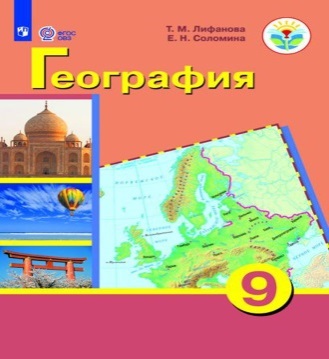 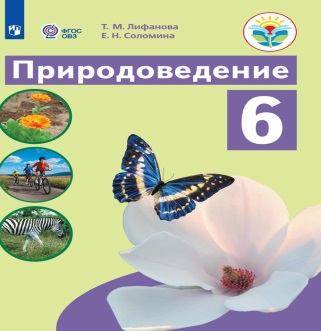 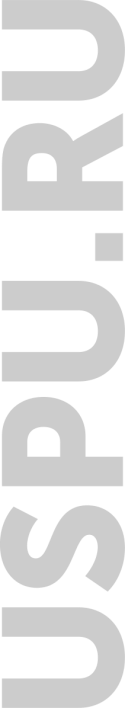 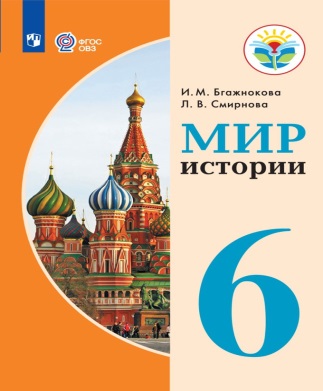 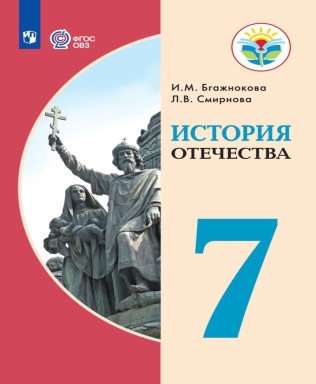 2021
6
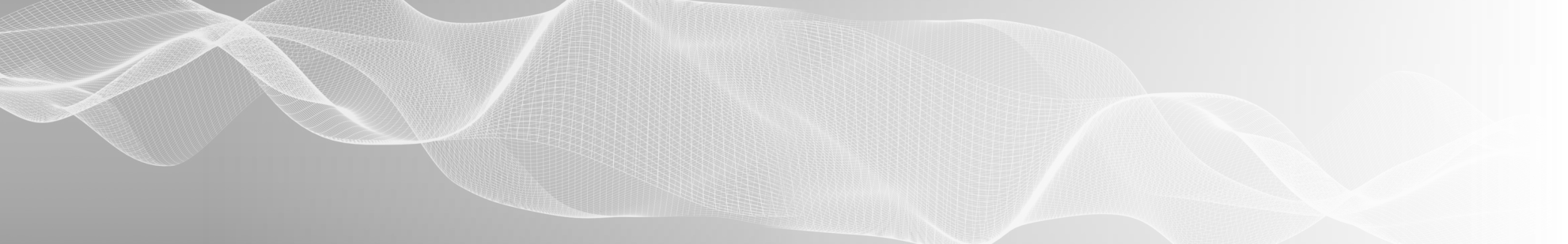 Образовательная область «Технология. Профильный труд» (5-9 классы)
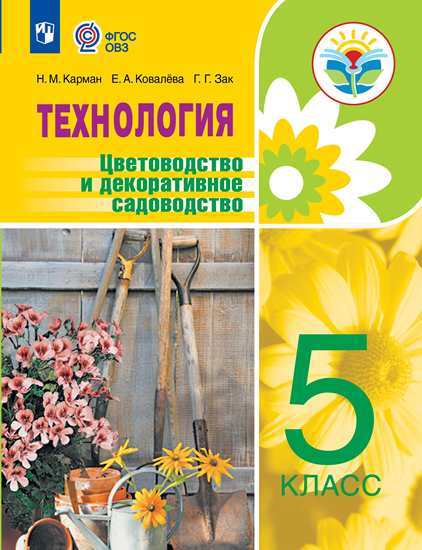 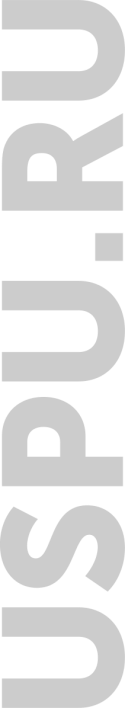 Линия УМК: Технология. Цветоводство и декоративное садоводство (5-9 классы). 
Серия: Для обучающихся с умственной отсталостью (интеллектуальными нарушениями)
Авторы: Н. М. Карман, 
      Е. А., Ковалева, Г.  Г. Зак.
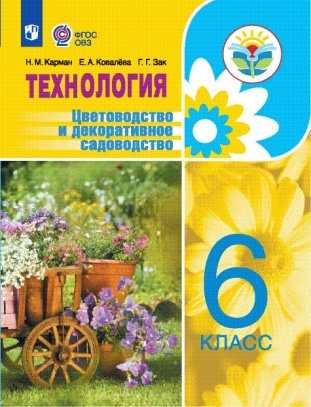 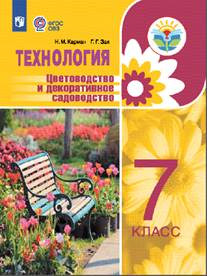 2021
7
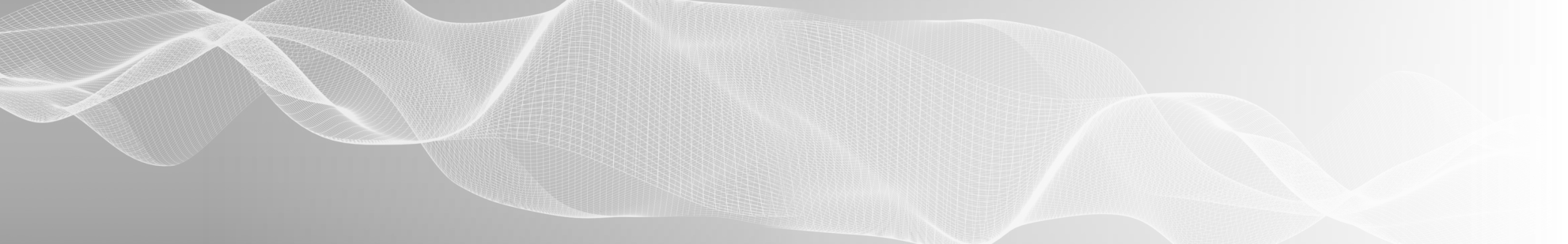 МИНИСТЕРСТВО ПРОСВЕЩЕНИЯ РОССИЙСКОЙ ФЕДЕРАЦИИПРИКАЗ №766 от 23.12.20
Учебники «Технология. Цветоводство и декоративное садоводство (5-6 классы)». 
Серия: Для обучающихся с умственной отсталостью (интеллектуальными нарушениями)
Авторы: Н. М. Карман, 
      Е. А., Ковалева, Г.  Г. Зак.
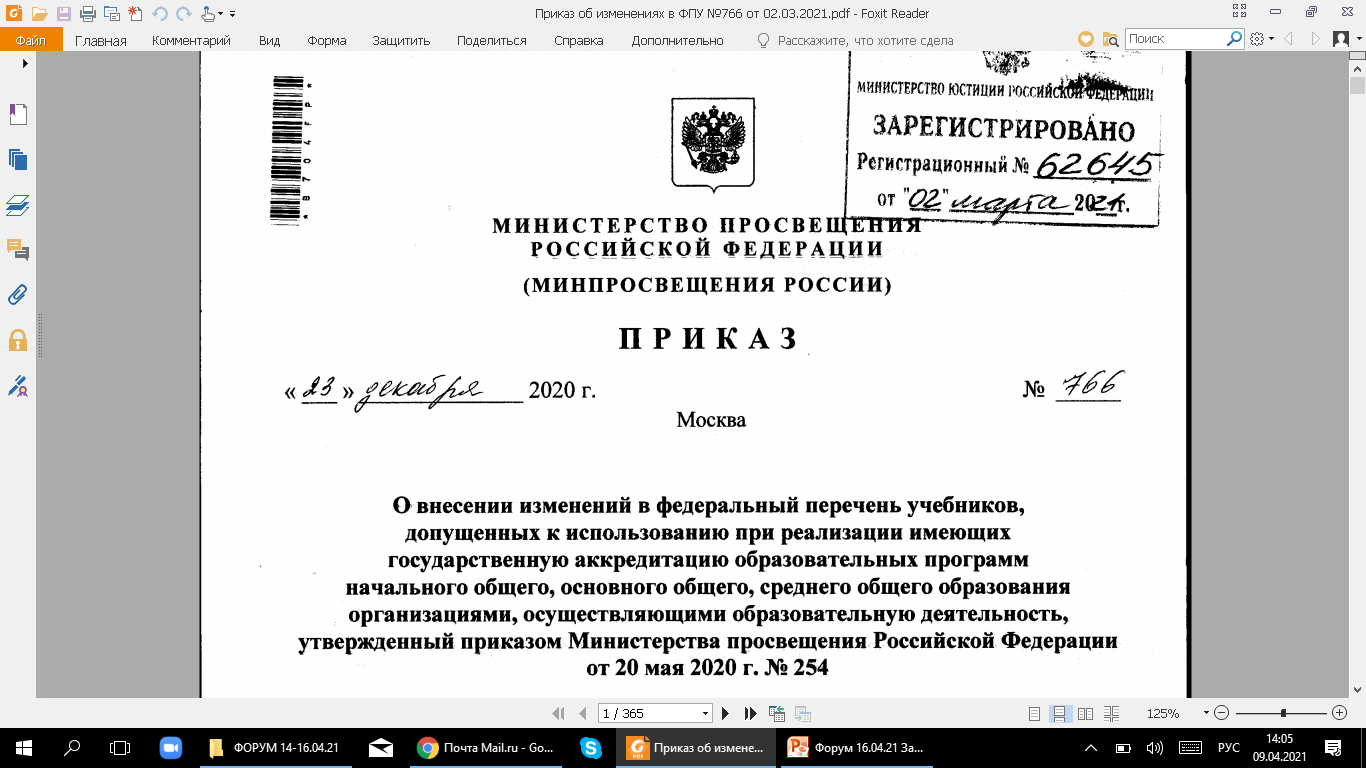 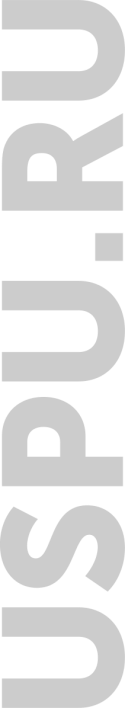 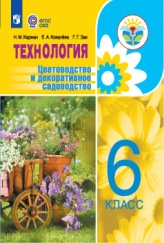 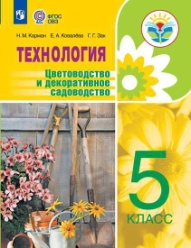 2021
8
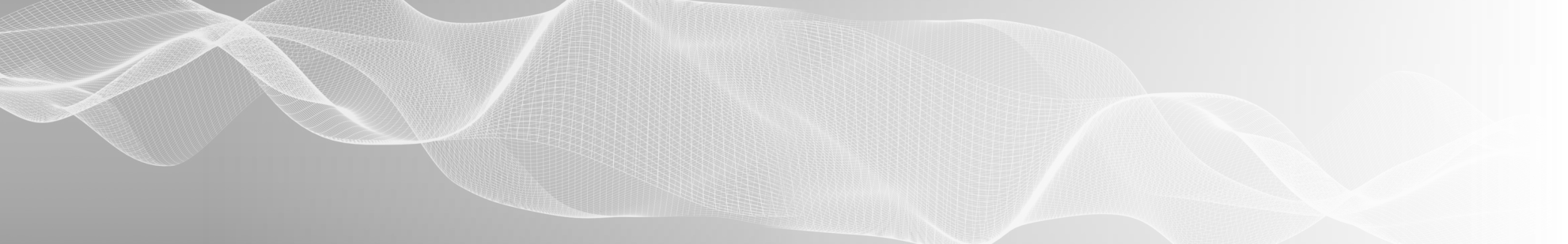 Основное содержание
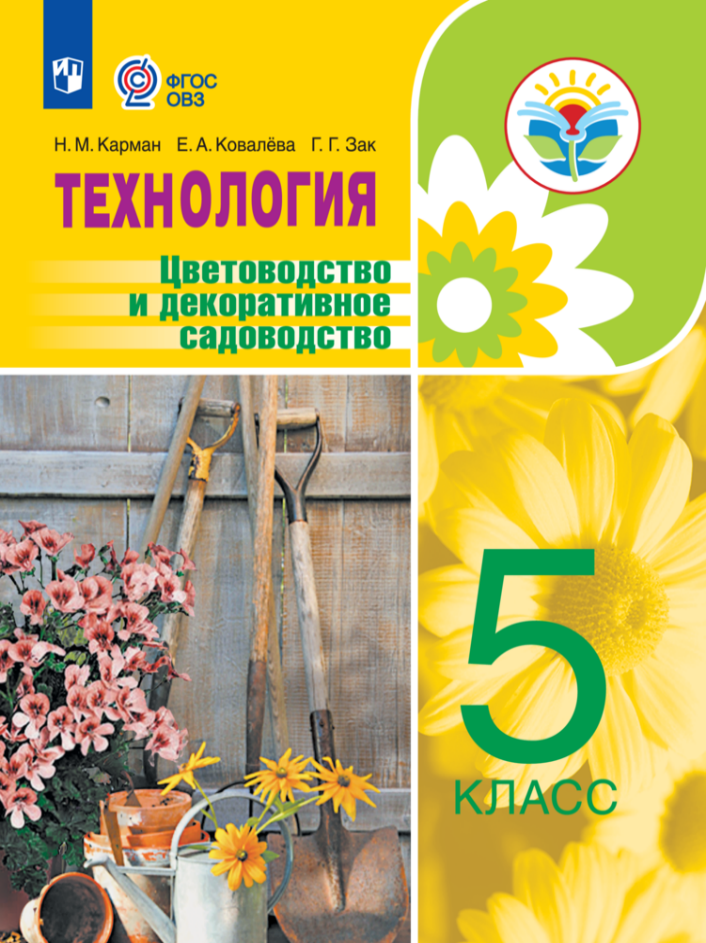 Учебники имеют практико-ориентированную направленность. 
Знакомит обучающихся с профессиями озеленителя и цветовода, формируют у обучающихся интерес к занятиям цветоводством и декоративным садоводством
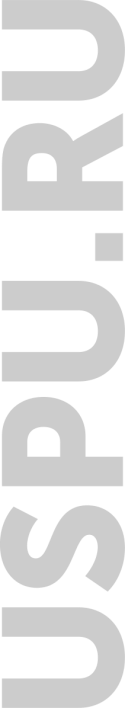 данные
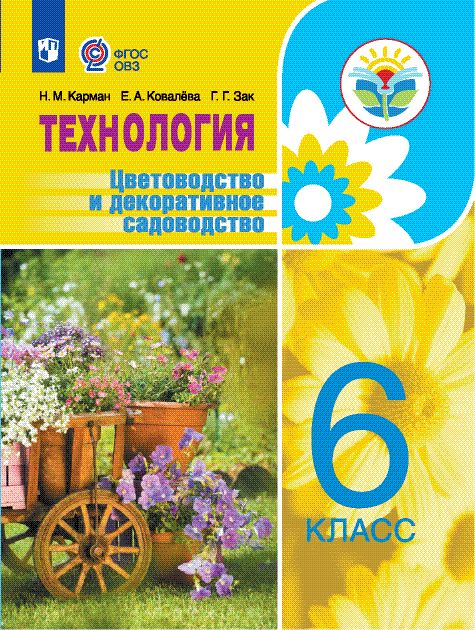 2021
9
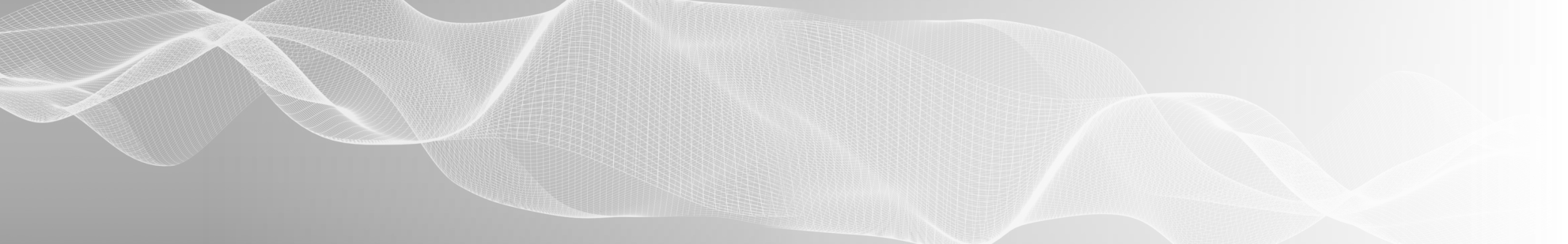 Основные рубрики
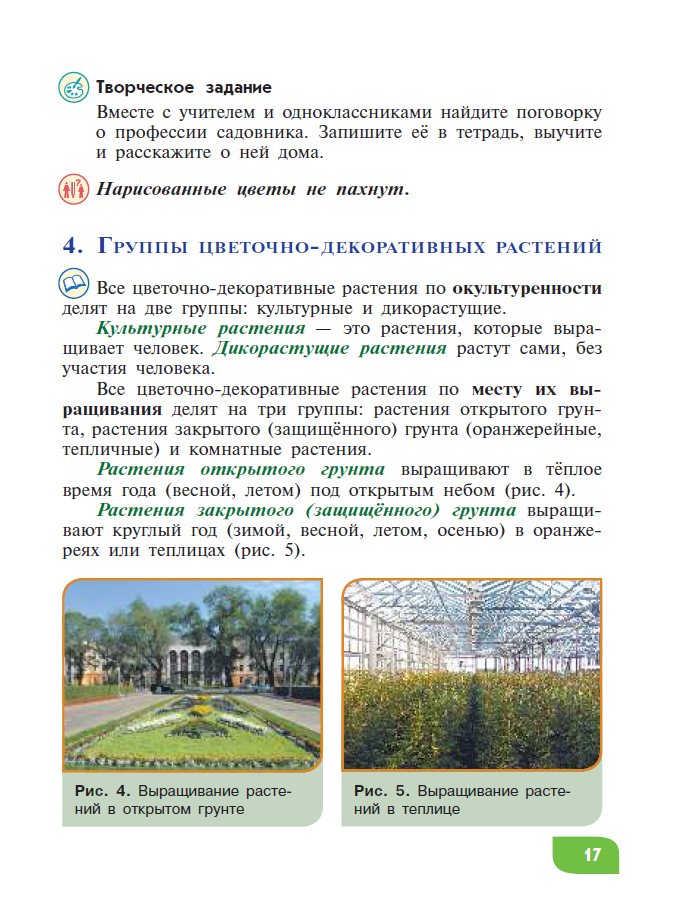 Текст 
(текст адаптирован с учетом возрастных особенностей обучающихся)
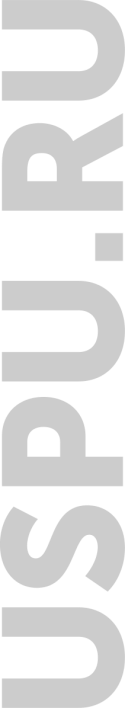 данные
Словарь 
(новые термины обучающиеся записывают в словарь)
2021
10
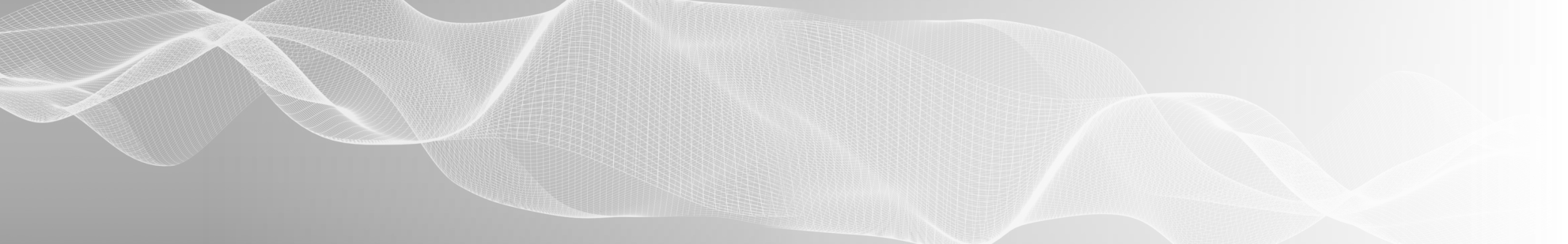 Основные рубрики
Вопросы
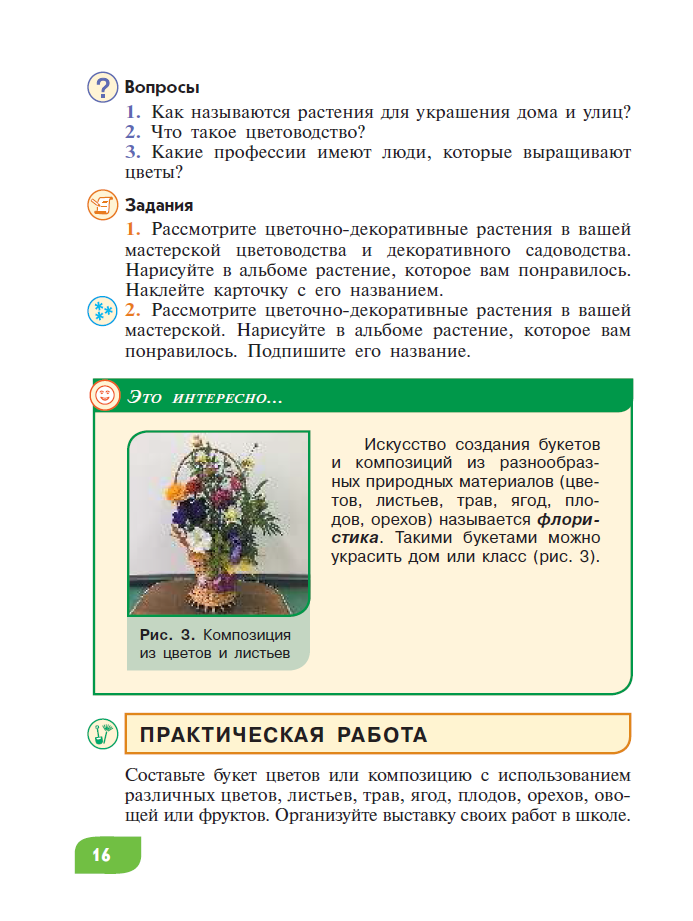 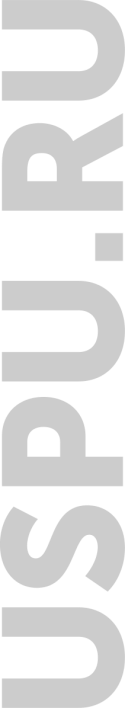 Задания по уровням сложности (минимальный и достаточный уровни)
Практические работы
2021
11
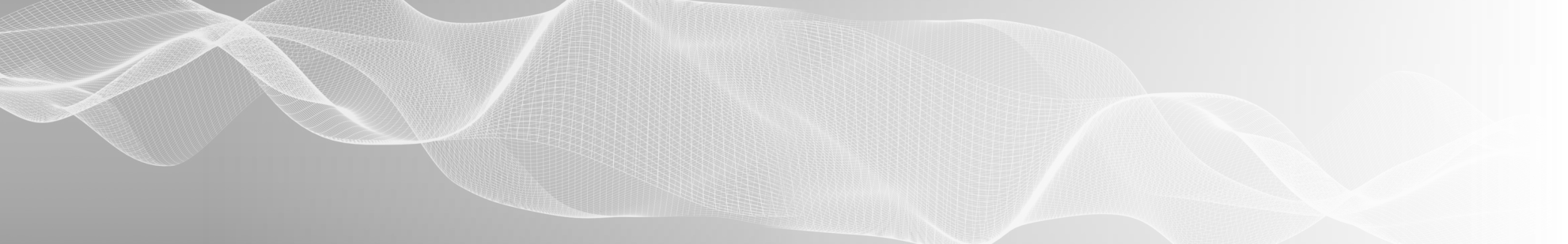 Дополнительные рубрики
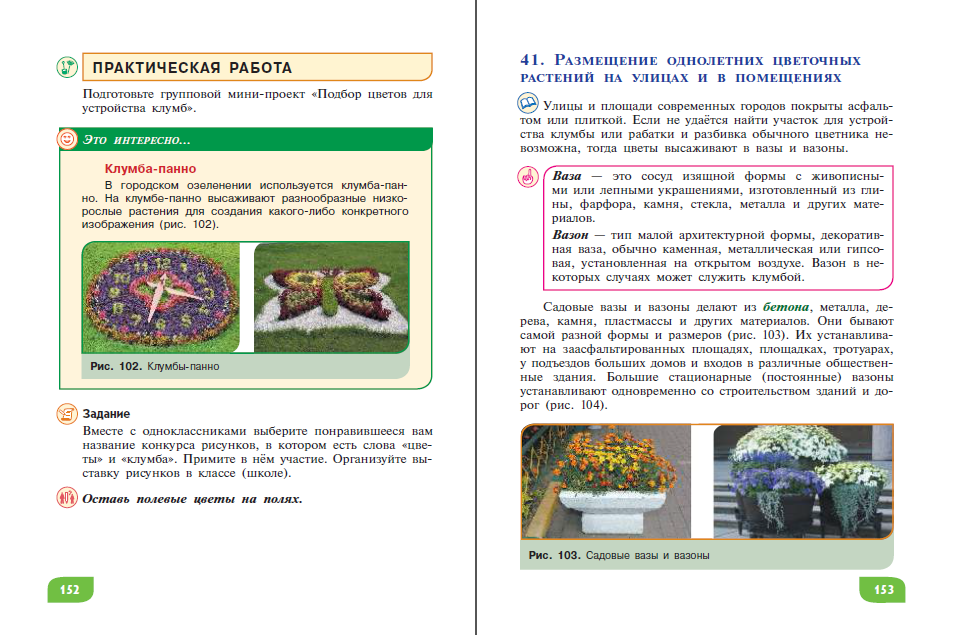 Рубрика 
«Это интересно» 
(развивает творческие способности обучающихся, реализует межпредметные связи)
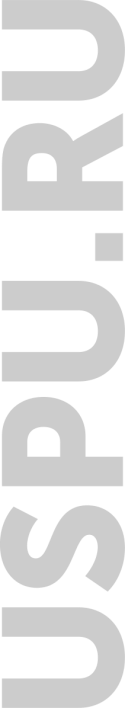 данные
Творческое задание (совместная работа)
2021
12
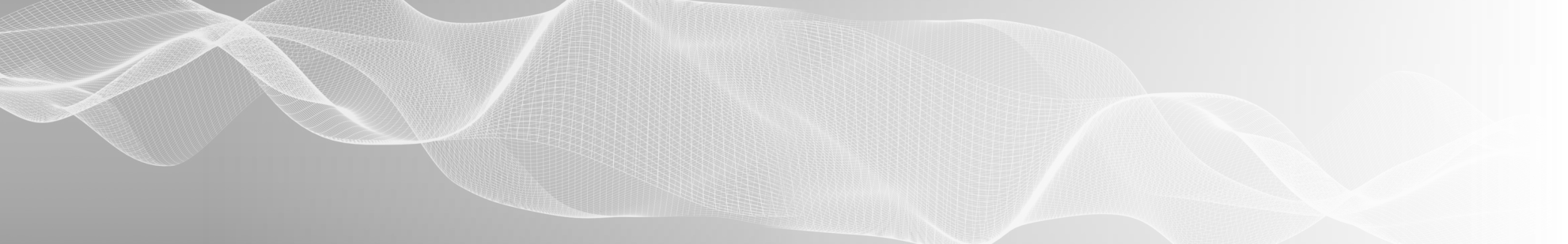 Основное содержание
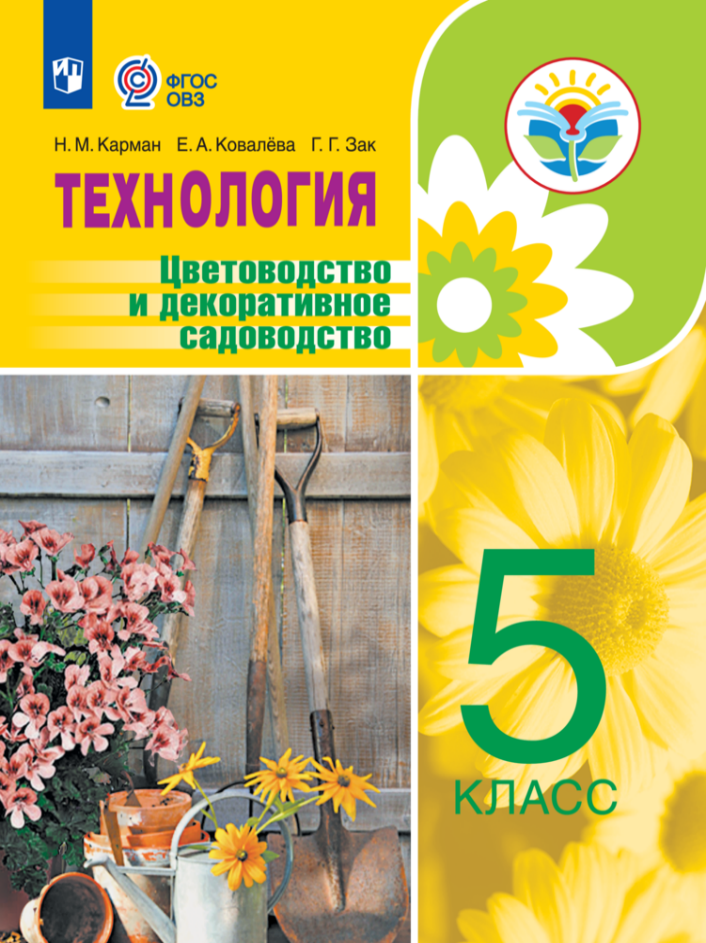 Формируют БУД: познавательные, коммуникативные, регулятивные, личностные
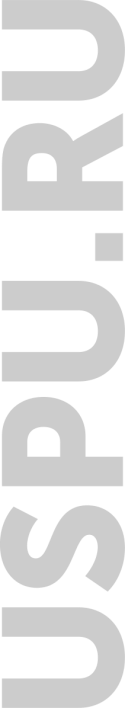 данные
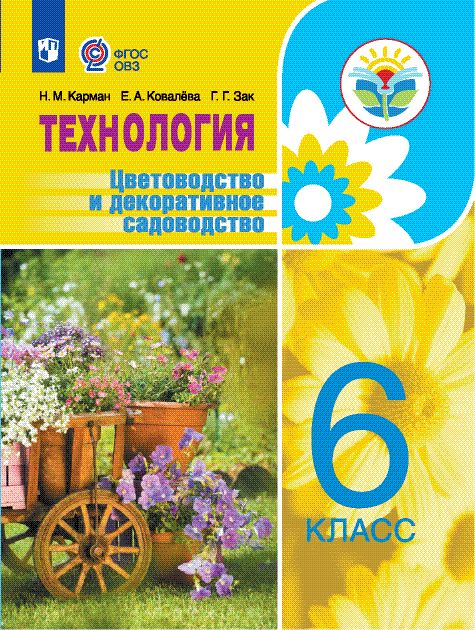 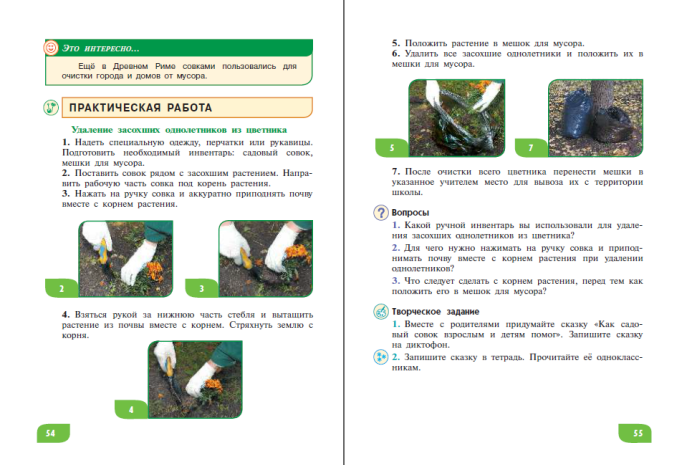 2021
13
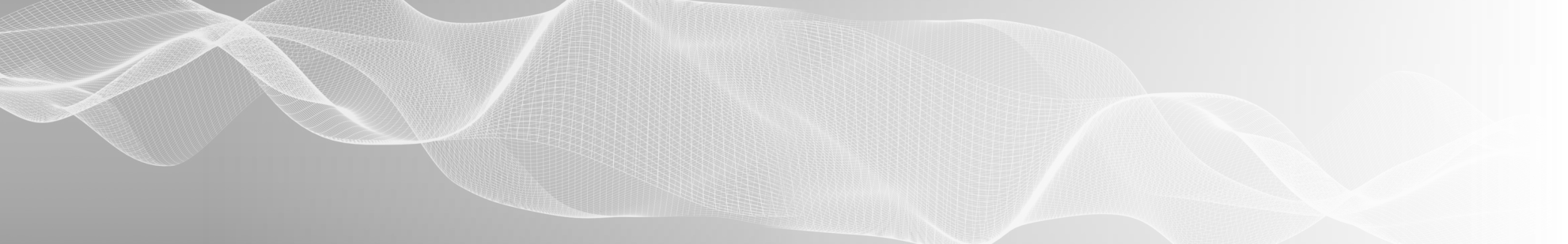 Перечень познавательных учебных действий (ПрАООП)
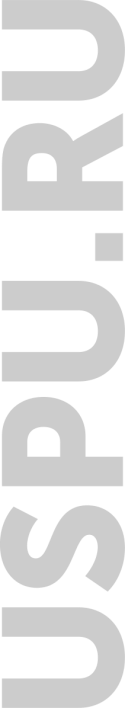 2021
14
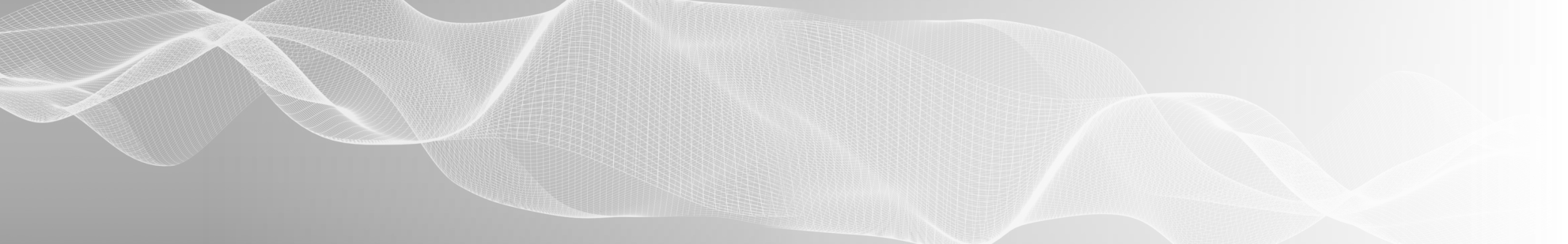 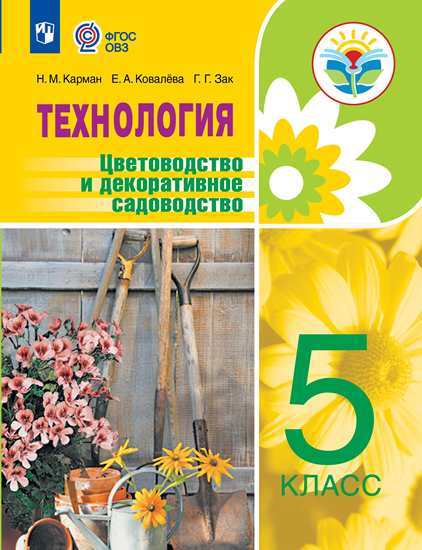 Познавательные учебные действия (примеры материалов из учебников)
ТЕМЫ:
Работы в цветнике поздней осенью / Работы в цветнике весной
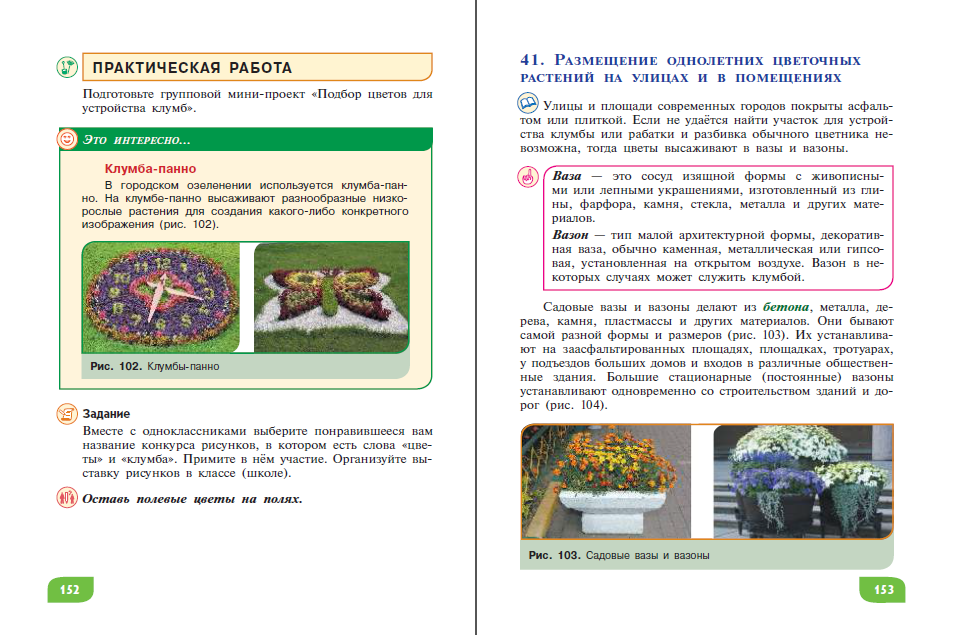 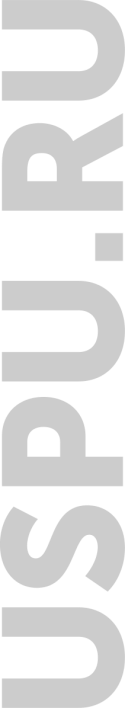 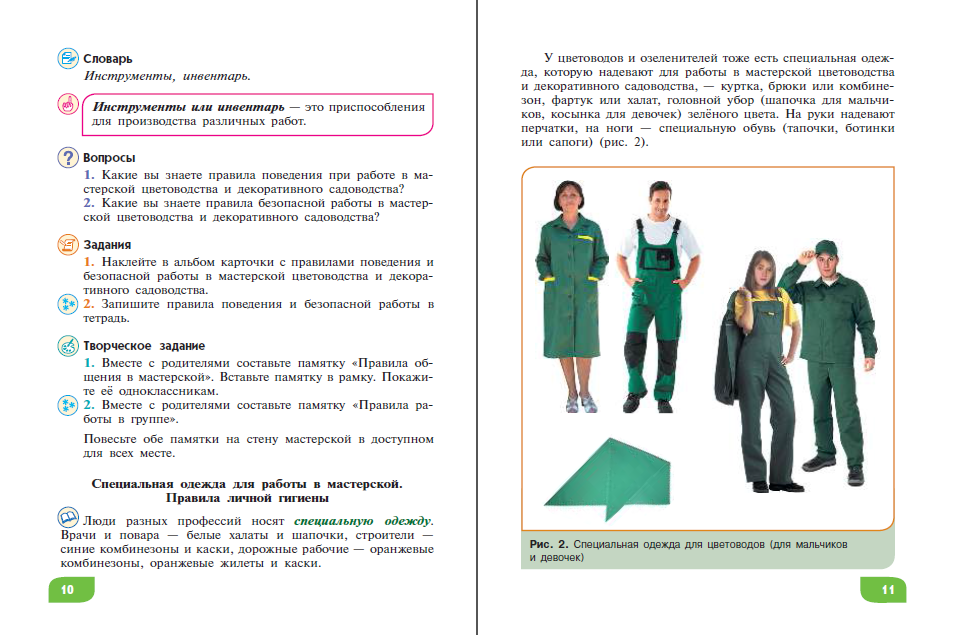 Специальная одежда для работы в мастерской. Правила личной гигиены
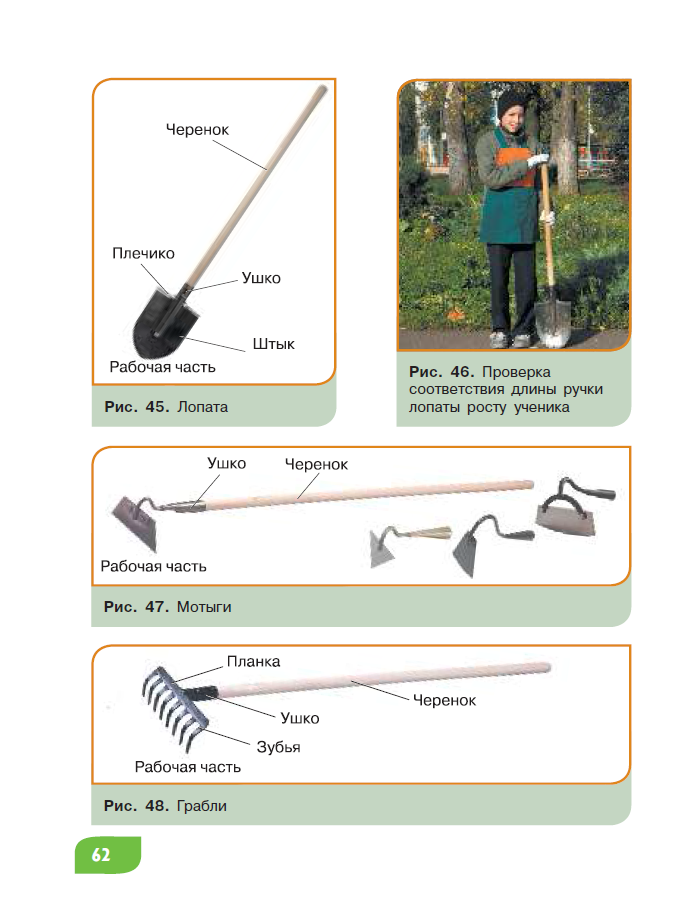 Ручной инвентарь для обработки почвы в цветнике
2021
15
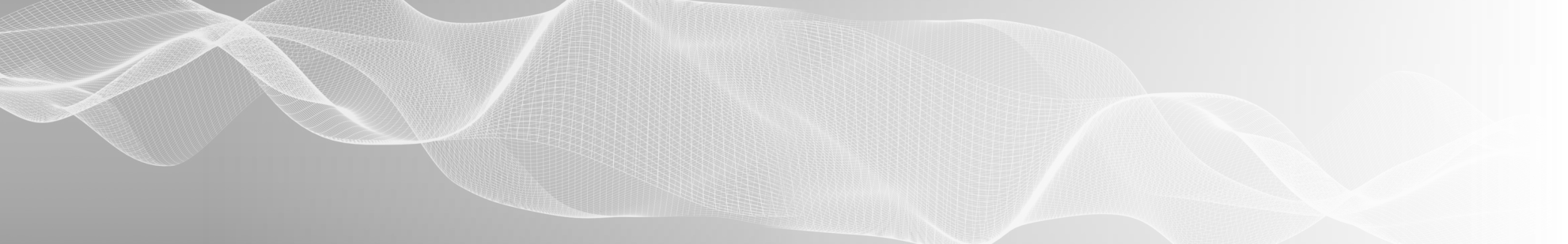 Перечень регулятивных учебных действий (ПрАООП)
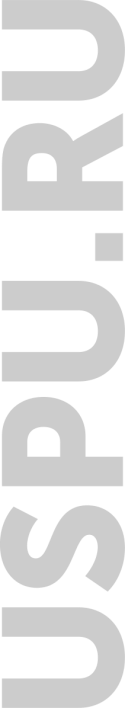 2021
16
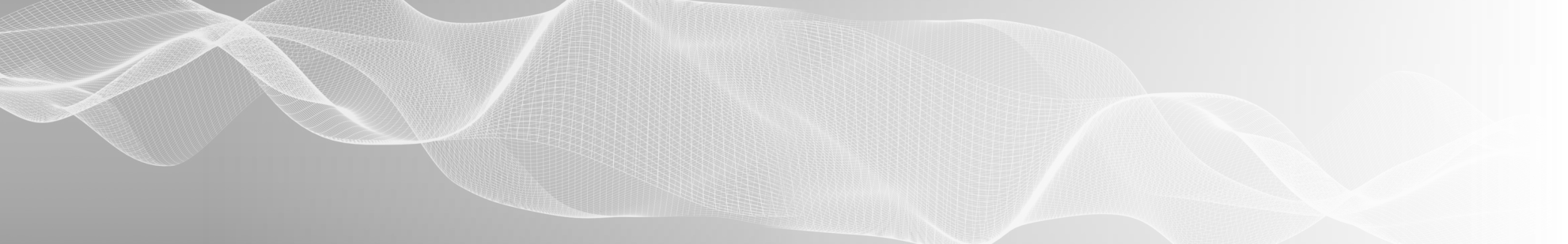 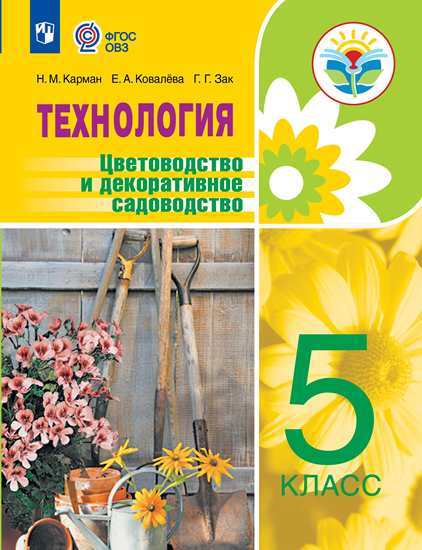 Регулятивные учебные действия  (примеры материалов из учебников)
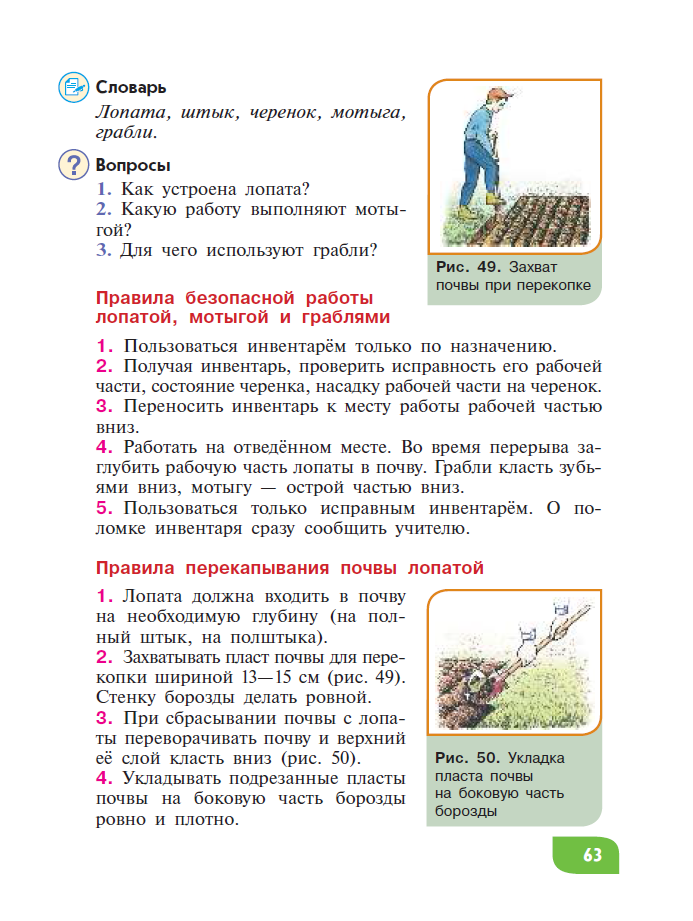 ПРАКТИЧЕСКИЕ РАБОТЫ:
Подробное описание выполняемых действий при выполнении практических работ
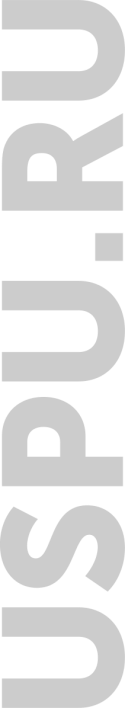 ЗАДАНИЯ:
Совместно с учителем /самостоятельно оцените качество выполненной работы по осеннему уходу за зимующими многолетниками
2021
17
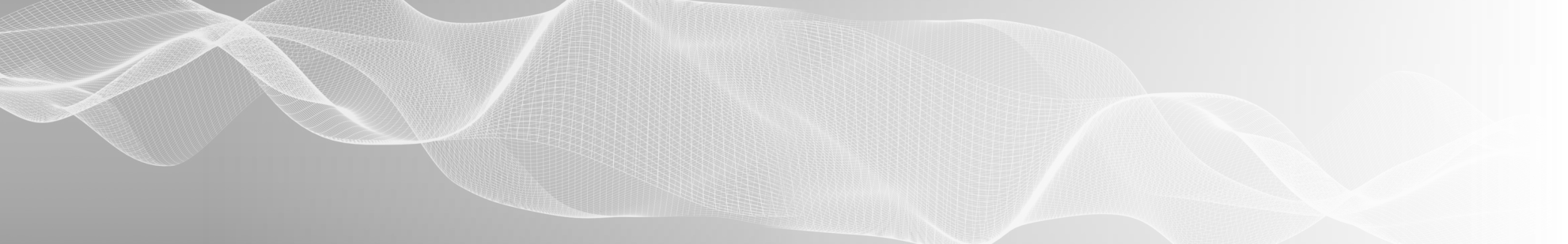 Перечень личностных учебных действий (ПрАООП)
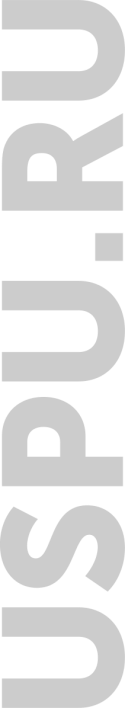 2021
18
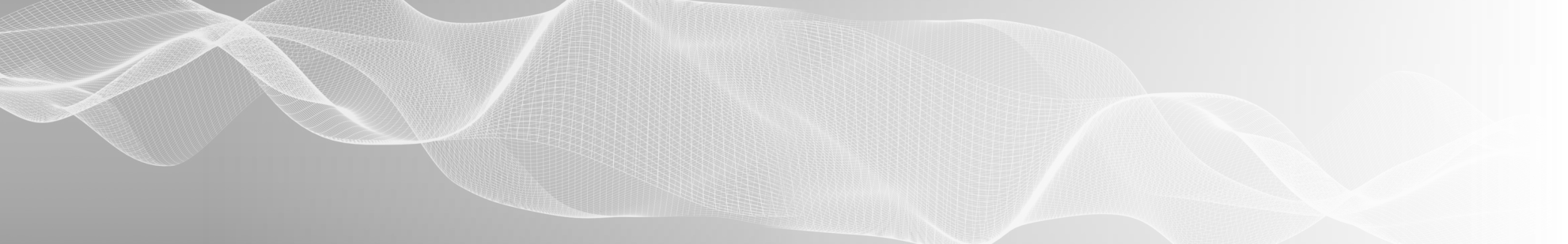 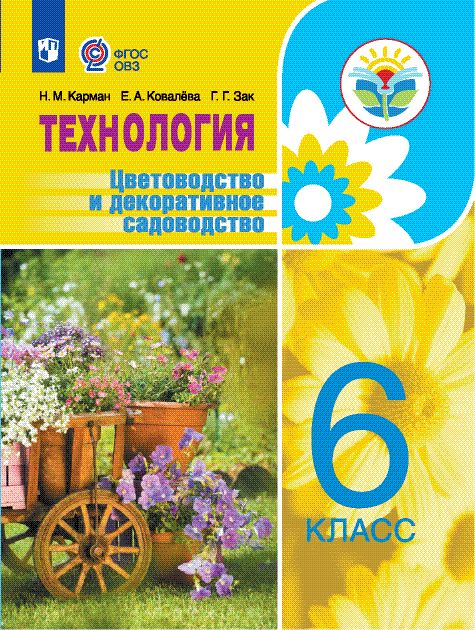 Личностные учебные действия (примеры материалов из учебников)
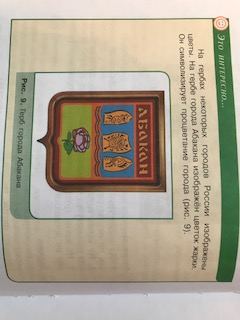 Рубрика «ЭТО ИНТЕРЕСНО» 
Чтение материалов:
Гербы городов России
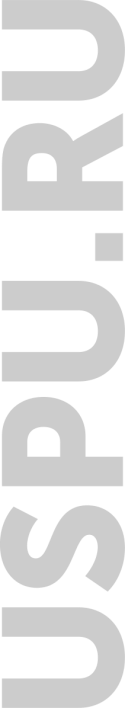 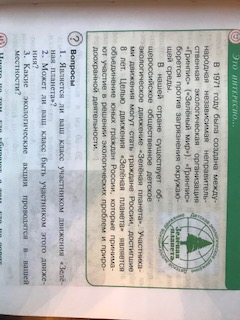 Деятельность общероссийского общественного детского экологического движения «Зеленая планета»
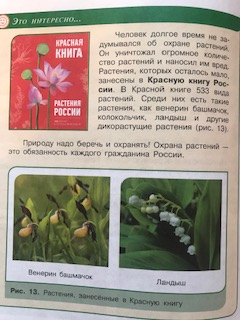 Красная книга России
2021
19
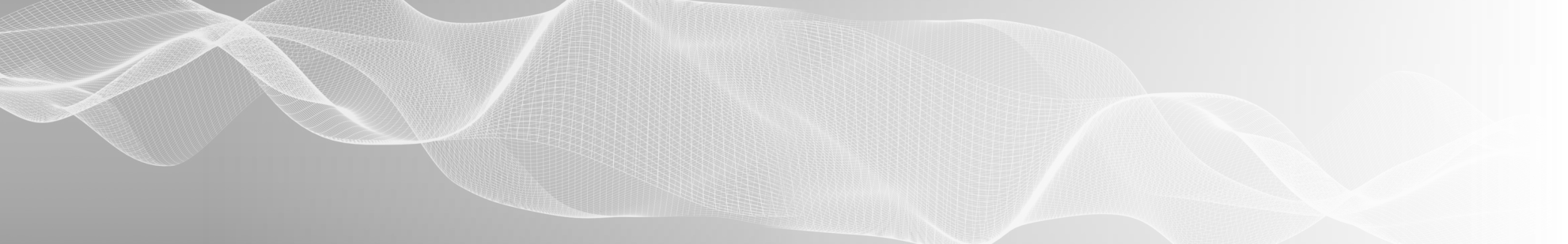 Перечень коммуникативных учебных действий (ПрАООП)
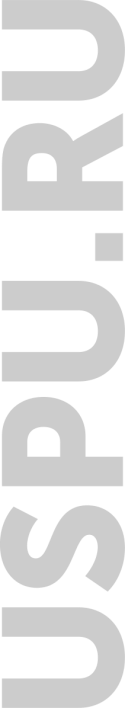 2021
20
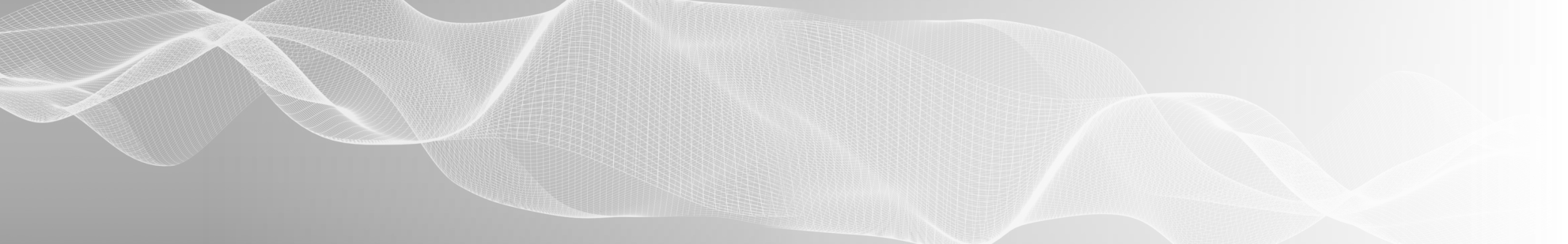 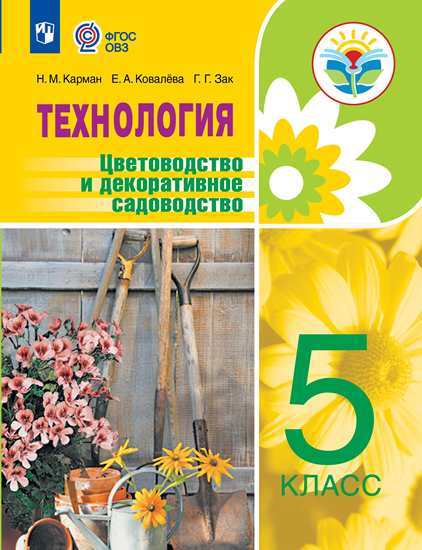 Коммуникативные учебные действия (примеры материалов из учебников)
Рубрика  «Творческое задание» 
Совместно с родителями:
Изготовление фотоальбома на тему «Растения из Красной книги моего региона»
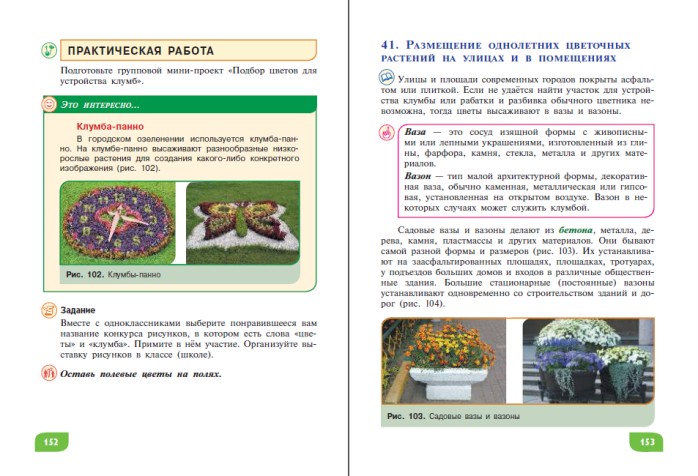 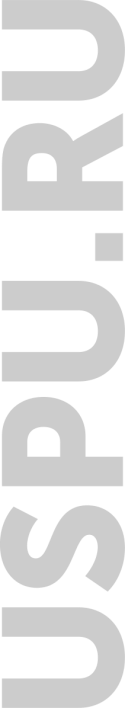 Совместно с одноклассниками:
Изготовление плакатов/ постеров на тему «Защита окружающей среды (водоемов, лесов)»
2021
21
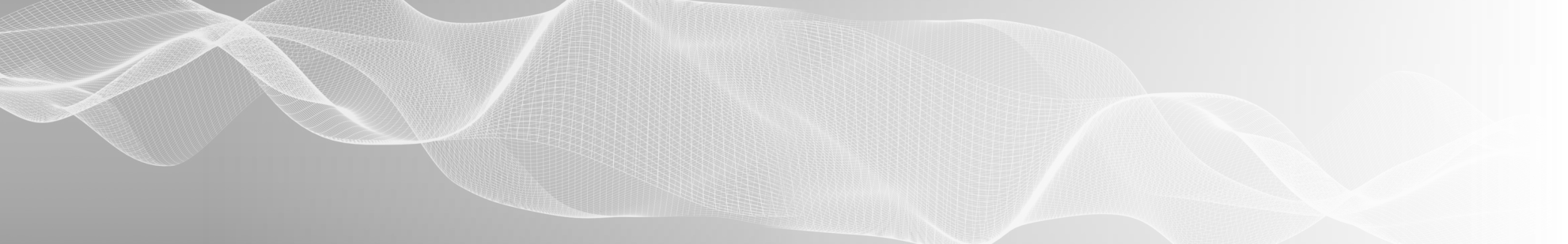 Образовательная область «Технология. Профильный труд» (5-9 классы)Учебное пособие «ЦВЕТОВОДСТВО И ДЕКОРАТИВНОЕ САДОВОДСТВО» 7 класс
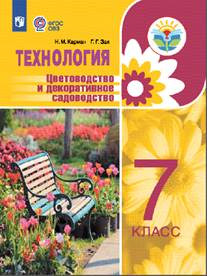 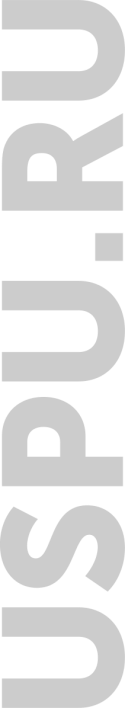 Линия УМК: Технология. Цветоводство и декоративное садоводство (5-9 классы). 
Серия: Для обучающихся с умственной отсталостью (интеллектуальными нарушениями)
Авторы: Н. М. Карман, 
      Е. А., Ковалева, Г.  Г. Зак.
2021
22
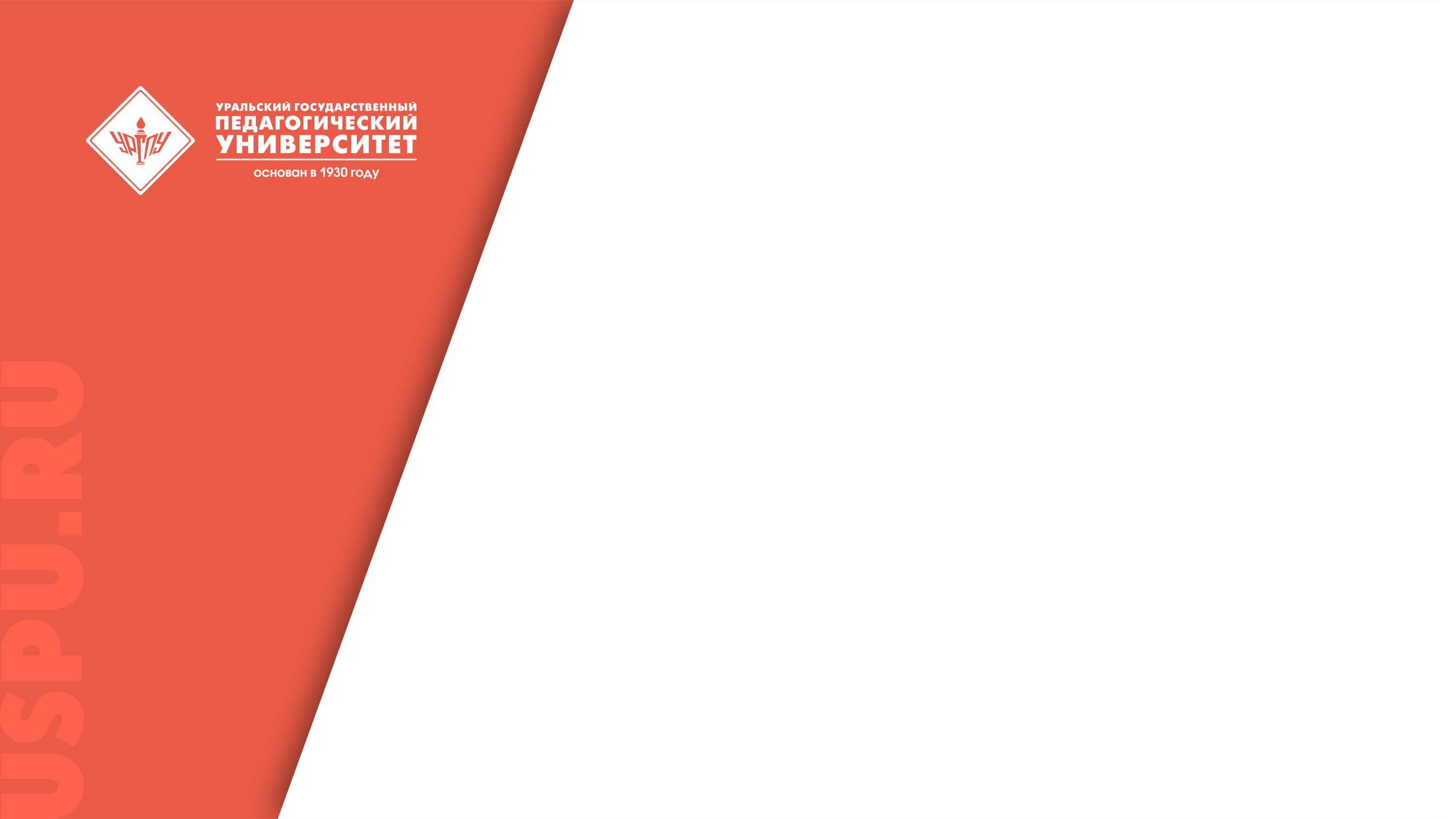 Благодарю за внимание!
2021
23
ОФИЦИАЛЬНЫЙ ИНТЕРНЕТ-МАГАЗИН ПРОСВЕЩЕНИЯ
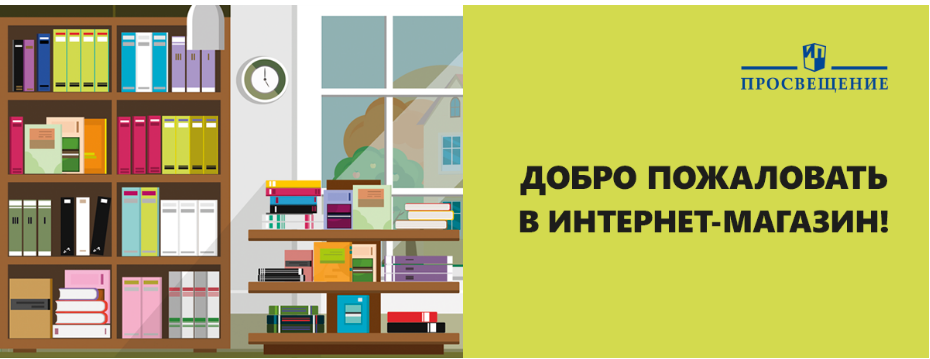 shop.prosv.ru
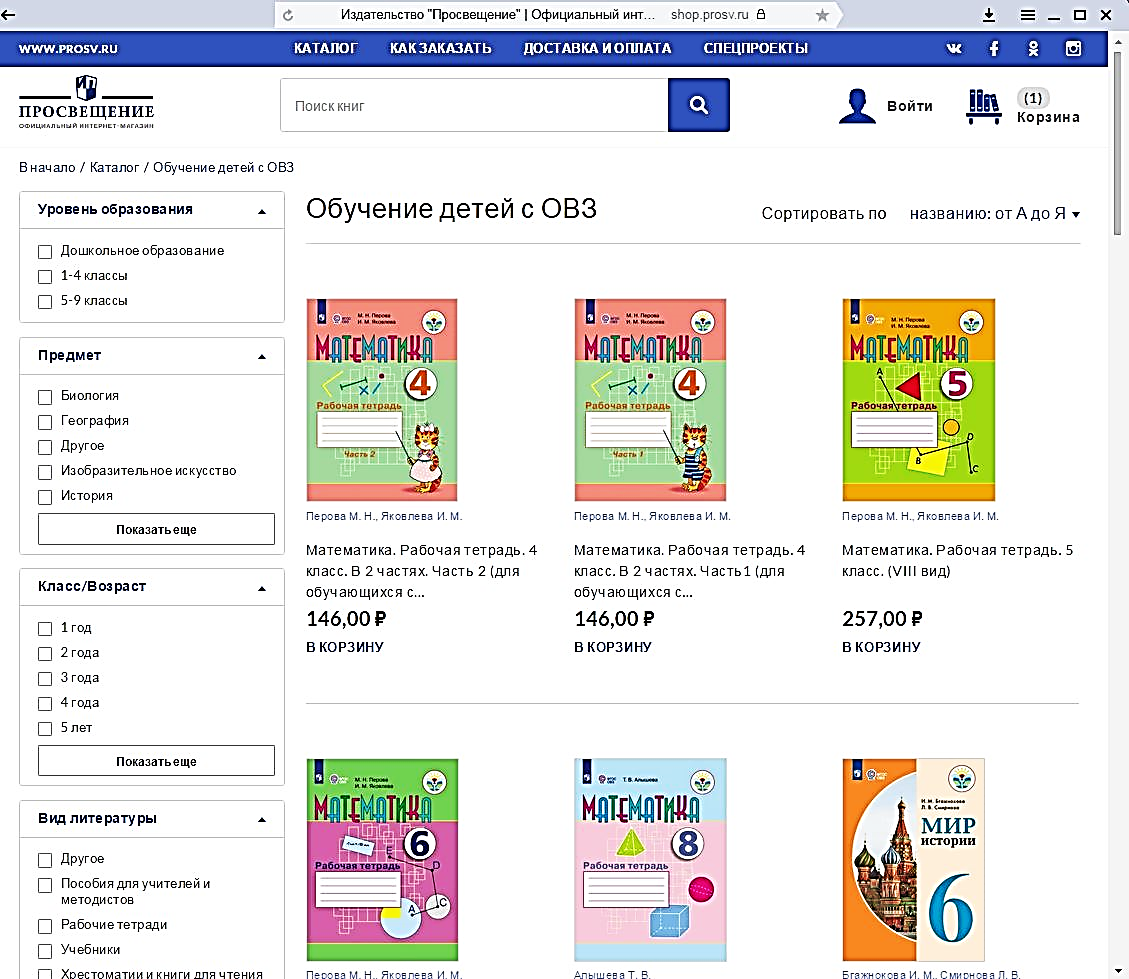 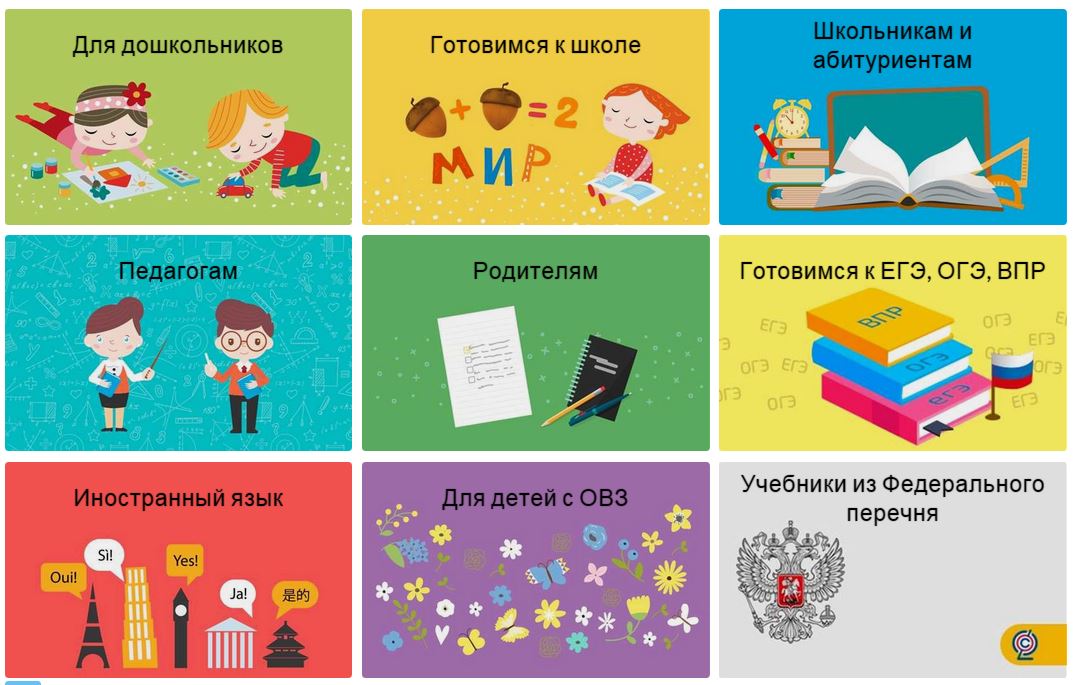 КОНТАКТНАЯ ИНФОРМАЦИЯ
www.prosv.ru
Вопросы по учебно-методическому обеспечению образования детей с ОВЗ

ovz@prosv.ru
Приобретение продукции:
Отдел по работе с госзаказами

Руководитель: Трофимова Галина Владимировна
Телефон: +7 (495) 789-30-40, доб. 41-44
E-mail: GTrofimova@prosv.ru
Отдел по работе с оптовыми клиентами

Руководитель: Кузнецова Анна Николаевна
Телефон: +7 (495) 789-30-40, доб. 40-76
E-mail: AKuznetsova@prosv.ru
Интернет-магазин издательства «Просвещение»

shop.prosv.ru